আজকের পাঠে সবাইকে স্বাগত
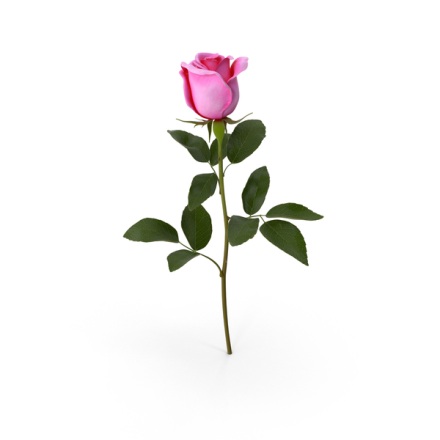 অমর চন্দ্র দাস। সহকারি শিক্ষক ,আষ্টা মহামায়া পাঠশালা উচ্চ বিদ্যালয়,ফরিদগঞ্জ,চাঁদপুর
1
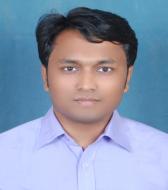 পরিচিতি
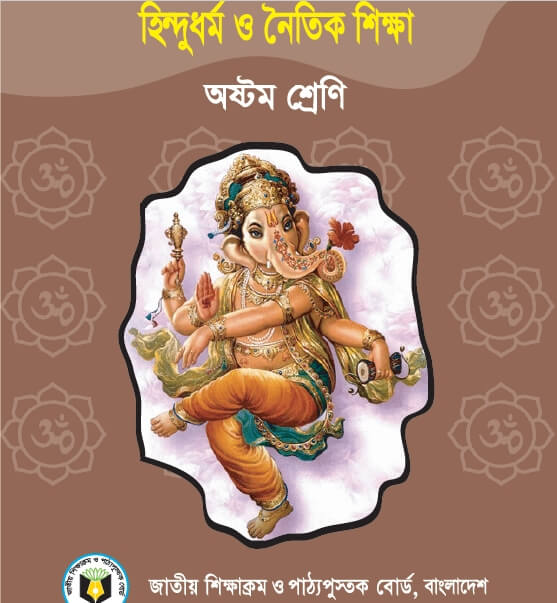 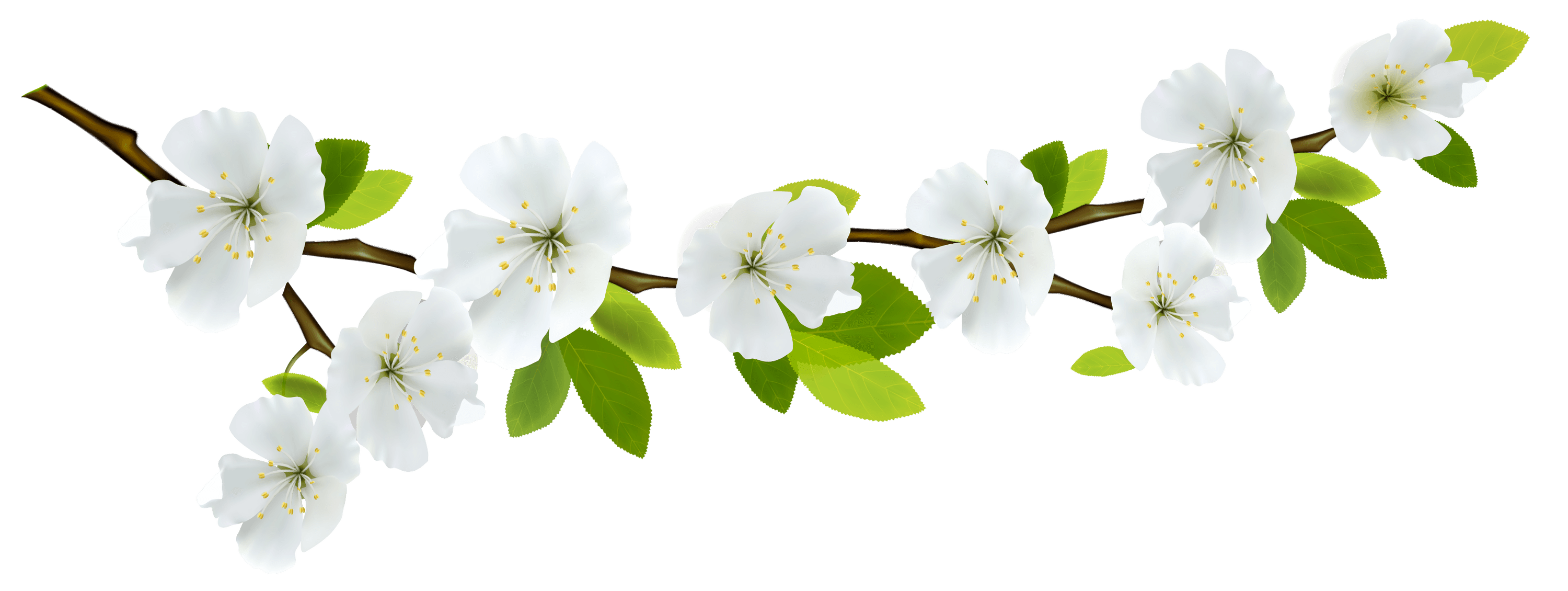 শ্রেণি-অষ্টম 
 বিষয় –হিন্দুধর্ম ও নৈতিক শিক্ষা  
       অধ্যায়-০৫।পাঠ-৩, ৪ ও ৫ 
        সময় -৫০ মিনিট
  তারিখ-০৯ /১১/২০১৯ ইং
অমর চন্দ্র দাস
সহকারি শিক্ষক
আষ্টা মহামায়া পাঠশালা উচ্চ বিদ্যালয়
ফরিদগঞ্জ,চাঁদপুর।
মোবাইল-01812182668
E-mail-amordas49@gmail.com
2
নিচের ছবিগুলো ভালো করে লক্ষ্য কর
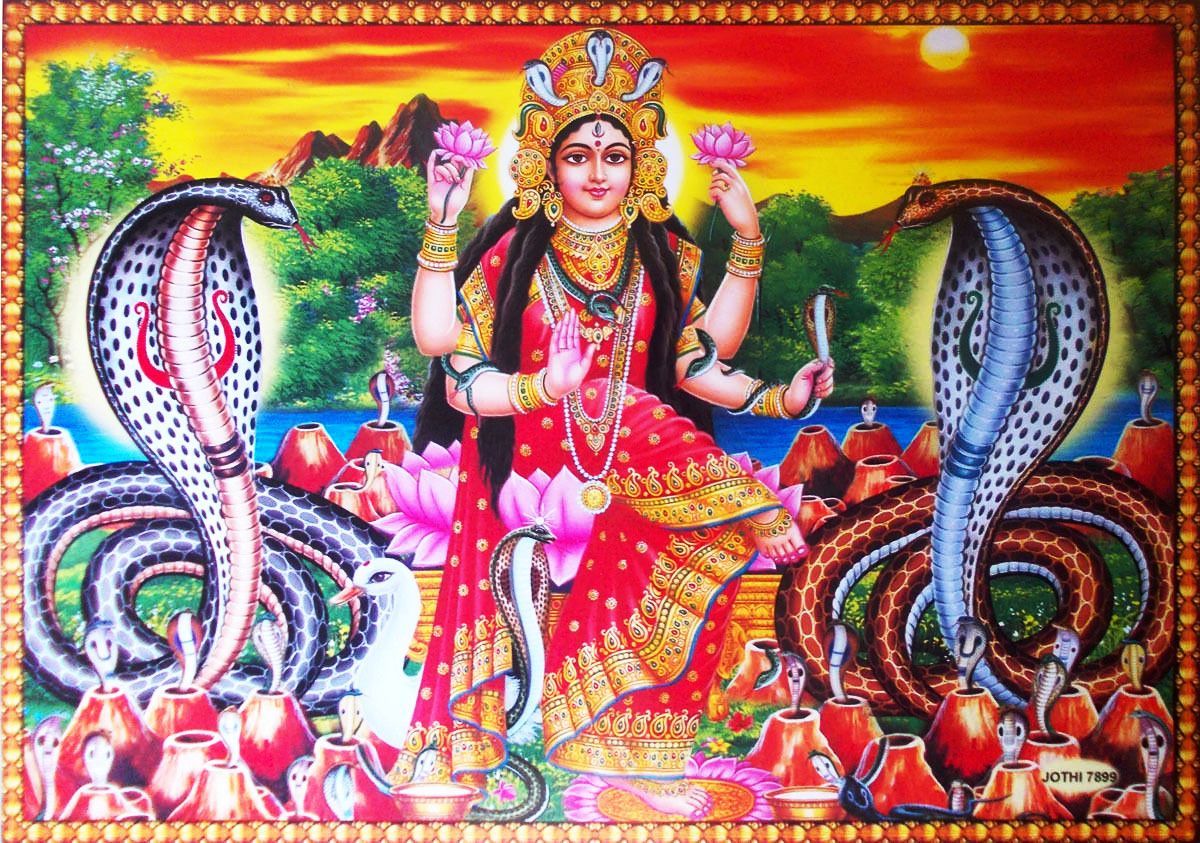 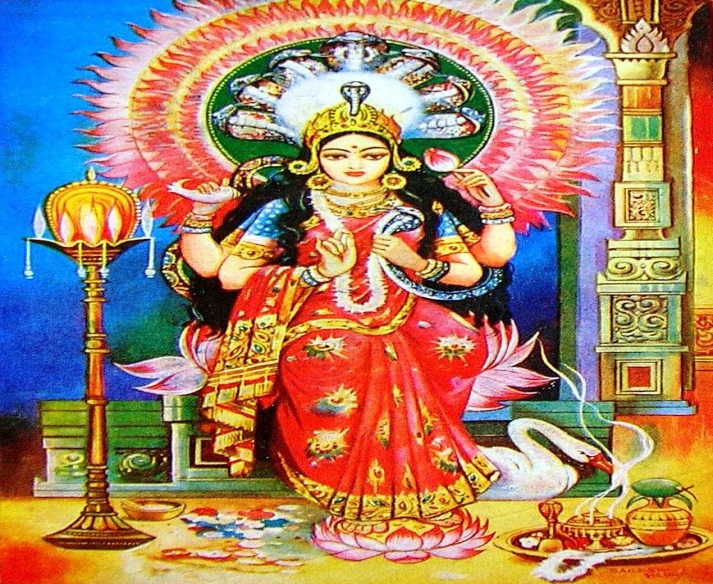 মনসা
কোন দেবির ছবি?
অমর চন্দ্র দাস। সহকারি শিক্ষক ,আষ্টা মহামায়া পাঠশালা উচ্চ বিদ্যালয়,ফরিদগঞ্জ,চাঁদপুর
3
আজকের পাঠের বিষয়
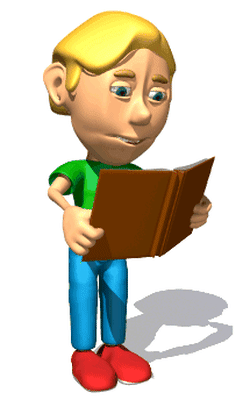 মেরুদণ্ডী প্রাণীর শ্রেণিবিন্যাস
মনসা দেবীর পরিচয় ও পূজা পদ্ধতি
অমর চন্দ্র দাস। সহকারি শিক্ষক ,আষ্টা মহামায়া পাঠশালা উচ্চ বিদ্যালয়,ফরিদগঞ্জ,চাঁদপুর
4
শিখনফল
পাঠ শেষে শিক্ষর্থীরা…………
মনসা দেবীর পরিচয় ও পূজা পদ্ধতি  বর্ণনা করতে পারবে ;

মনসাদেবীর প্রণামমন্ত্র বলতে, লিখতে এবং তার  সরলার্থ  ব্যাখ্যা করতে পারবে; 

মনসাদেবীর পূজার শিক্ষা ও প্রভাব বর্ণনা করতে পারবে।
অমর চন্দ্র দাস। সহকারি শিক্ষক ,আষ্টা মহামায়া পাঠশালা উচ্চ বিদ্যালয়,ফরিদগঞ্জ,চাঁদপুর
5
এসো একটি ভিডিও দেখি
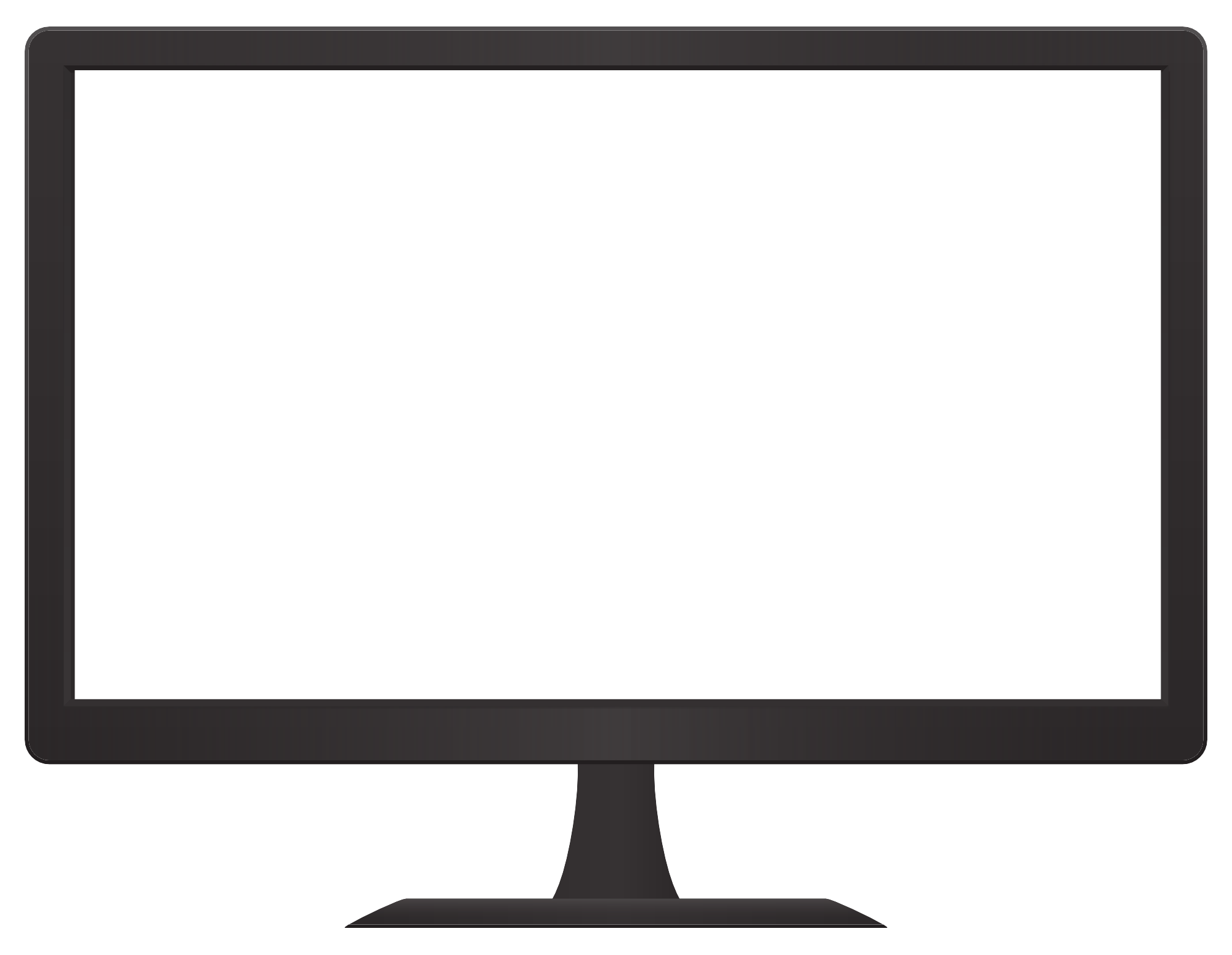 ভিডিও লিংক- https://www.youtube.com/watch?v=d84EW-fa_vU
অমর চন্দ্র দাস। সহকারি শিক্ষক ,আষ্টা মহামায়া পাঠশালা উচ্চ বিদ্যালয়,ফরিদগঞ্জ,চাঁদপুর
6
একক কাজ
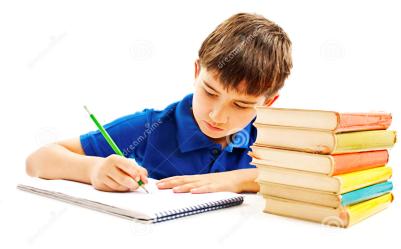 সময়- ০৩মিনিট
মনসাদেবীর পিতা ও মাতার নাম  লিখ ।
অমর চন্দ্র দাস। সহকারি শিক্ষক ,আষ্টা মহামায়া পাঠশালা উচ্চ বিদ্যালয়,ফরিদগঞ্জ,চাঁদপুর
7
ছবিটি লক্ষ কর ?
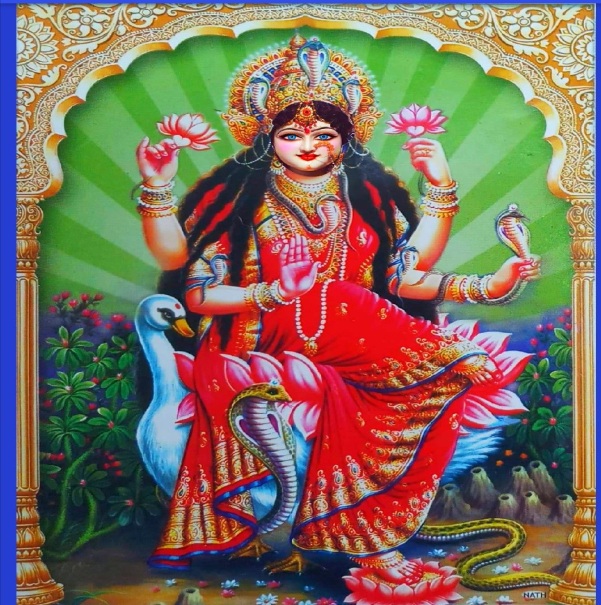 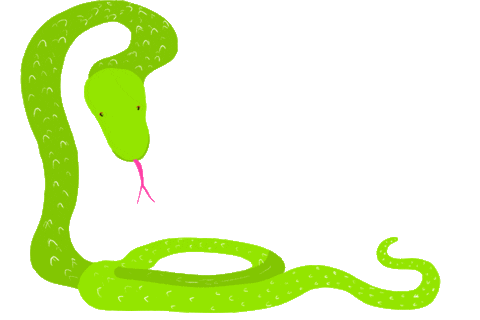 মনসা সর্পের দেবী । তিনি সর্পকুলের জননী
অমর চন্দ্র দাস। সহকারি শিক্ষক ,আষ্টা মহামায়া পাঠশালা উচ্চ বিদ্যালয়,ফরিদগঞ্জ,চাঁদপুর
8
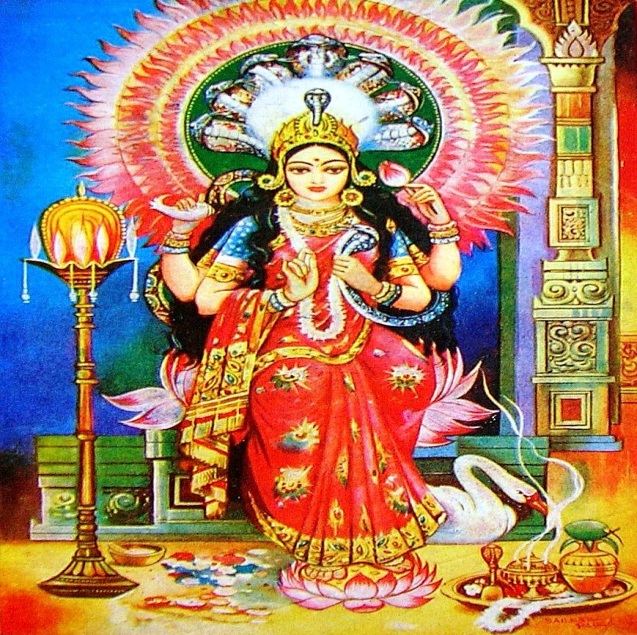 পূরাণমতে তিনি জরৎকারু মুনির পত্নী ,আস্তিক মুনির মাতা এবং সাপের রাজা বাসুকির বোন ।তার পিতার নাম কশপ্য মুনি এবং মাতার নাম কদ্রু। তিনি নাগমাতা নামেও পরিচিত ।
অমর চন্দ্র দাস। সহকারি শিক্ষক ,আষ্টা মহামায়া পাঠশালা উচ্চ বিদ্যালয়,ফরিদগঞ্জ,চাঁদপুর
9
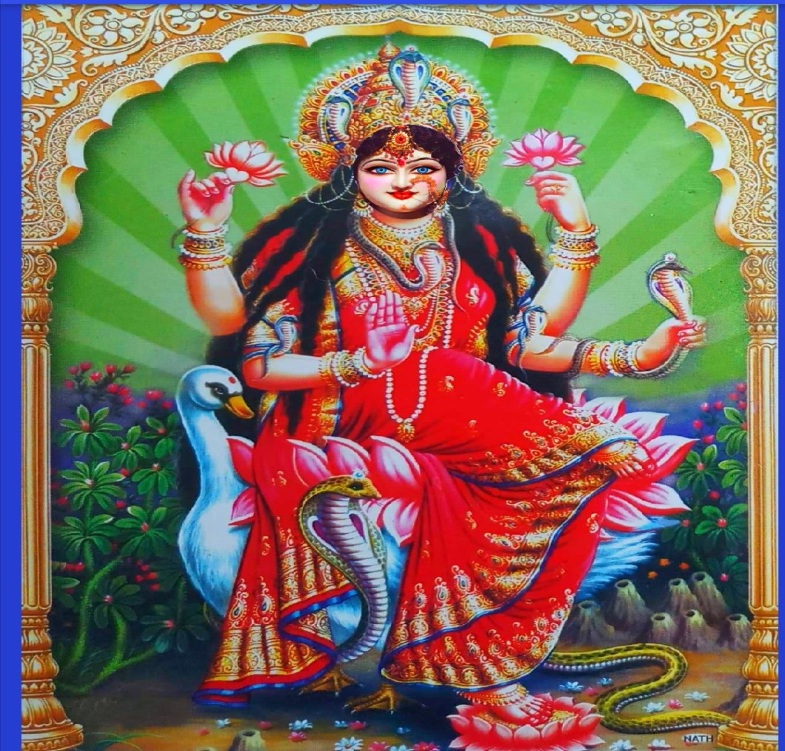 মনসা দেবীর চারটি হাত। চন্দ্রের মতো সুন্দর এবং প্রসন্ন তার মুখমন্ডল ।হাস তার বাহন।এছাড়াও আটটি সাপ তার হাত,মুকুট ও পাদদেশ ঘিরে থাকে।
অমর চন্দ্র দাস। সহকারি শিক্ষক ,আষ্টা মহামায়া পাঠশালা উচ্চ বিদ্যালয়,ফরিদগঞ্জ,চাঁদপুর
10
জোড়ায় কাজ
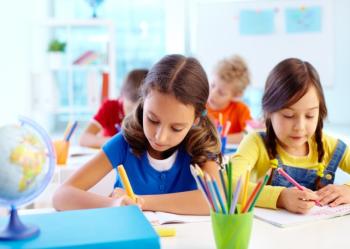 সময়- ০৫ মিনিট
মনসা দেবীর পরিচয় পাঁচটি বাক্যে  লিখ
অমর চন্দ্র দাস। সহকারি শিক্ষক ,আষ্টা মহামায়া পাঠশালা উচ্চ বিদ্যালয়,ফরিদগঞ্জ,চাঁদপুর
11
এসো আরেকটি একটি ভিডিও দেখি
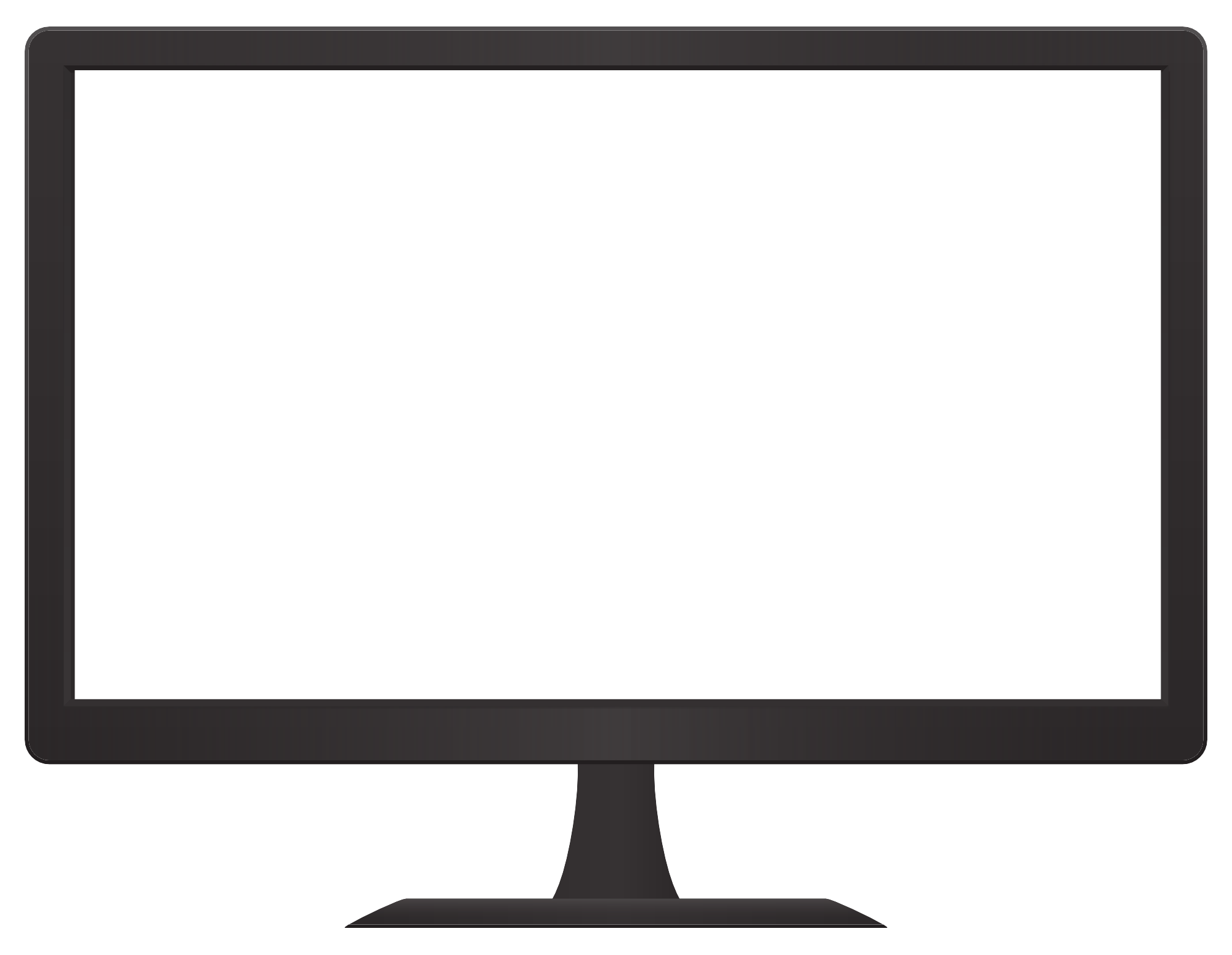 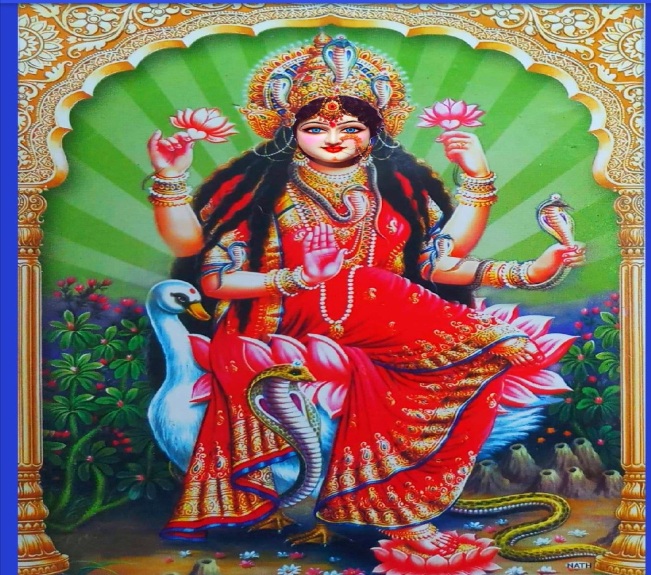 ভিডিও লিংক-https://www.youtube.com/watch?v=vtd1ae3VA3o
অমর চন্দ্র দাস। সহকারি শিক্ষক ,আষ্টা মহামায়া পাঠশালা উচ্চ বিদ্যালয়,ফরিদগঞ্জ,চাঁদপুর
12
মনসা দেবীর পূজা পদ্ধতি
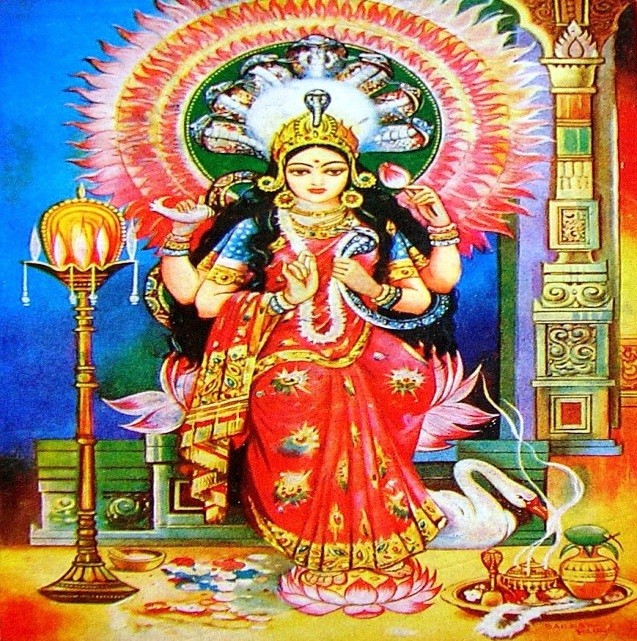 আষাঢ় মাসের কৃষ্ণাপঞ্চমী তিথিকে বলা হয় নাগপঞ্চমী।এ সময় বাড়ির ঊঠানে সিজ গাছ স্থাপন করে মনসা দেবীর পূজা করা হয় । মনসা পূজার মূখ্য উদ্দেশ্য সাপের আক্রমণ থেকে রক্ষা পাওয়া ।
অমর চন্দ্র দাস। সহকারি শিক্ষক ,আষ্টা মহামায়া পাঠশালা উচ্চ বিদ্যালয়,ফরিদগঞ্জ,চাঁদপুর
13
মনসাদেবীর প্রনামমন্ত্র
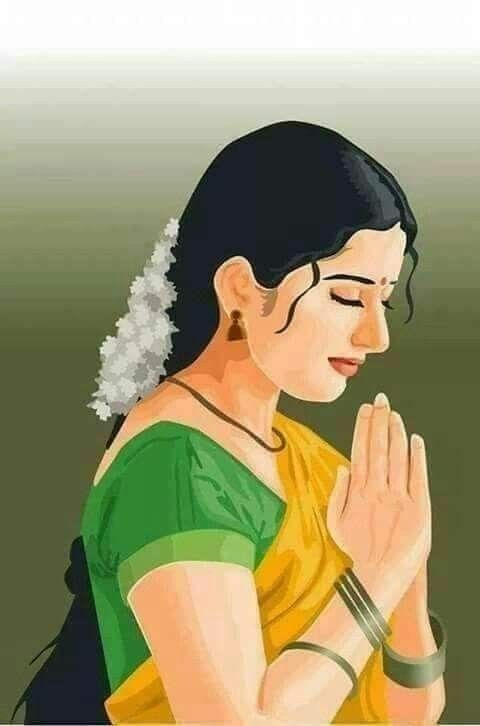 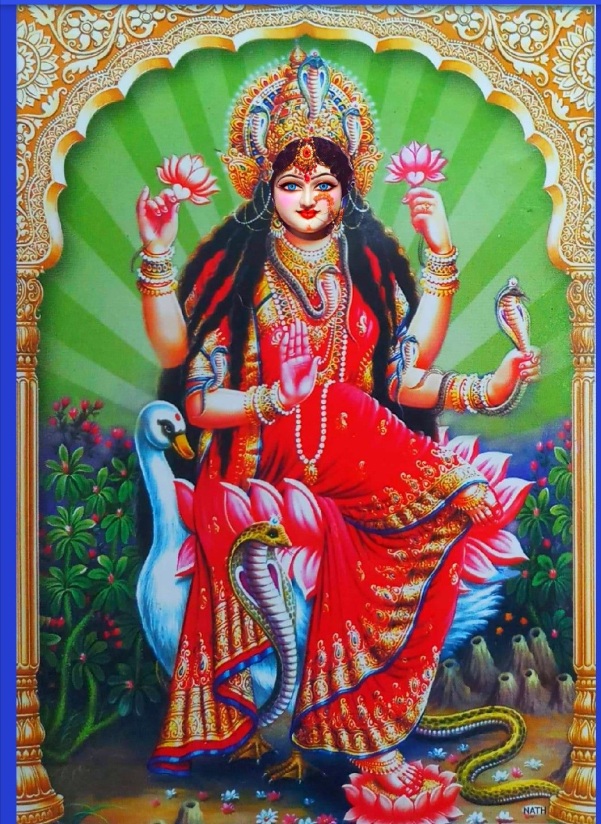 আস্তিকস্য মুনেমার্তা ভগিনী বাসুকেস্তথা ।
জরৎকারূমুনেঃ পত্নী মনসাদেবী নমোহস্তুতে ।
অমর চন্দ্র দাস। সহকারি শিক্ষক ,আষ্টা মহামায়া পাঠশালা উচ্চ বিদ্যালয়,ফরিদগঞ্জ,চাঁদপুর
14
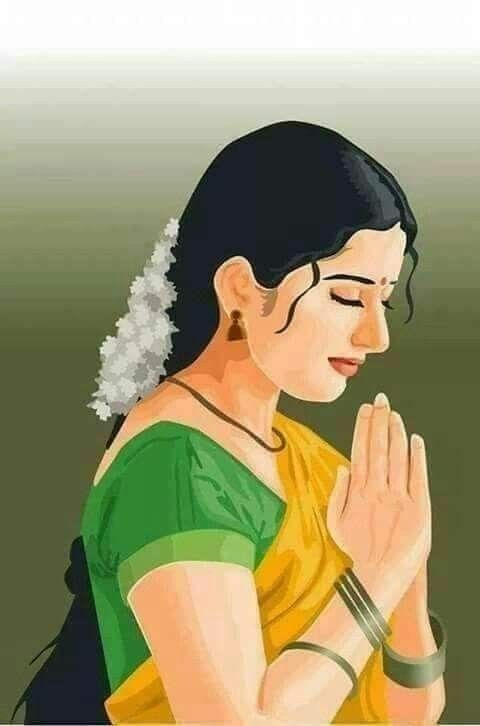 সরলার্থ – আস্তিক মুনির মাতা ,নাগরাজ বাসুকির ভগ্নী ,জরৎকারু মুনীর পত্নী হে মনসা দেবী ! তোমাকে প্রণাম ।
অমর চন্দ্র দাস। সহকারি শিক্ষক ,আষ্টা মহামায়া পাঠশালা উচ্চ বিদ্যালয়,ফরিদগঞ্জ,চাঁদপুর
15
দলগত কাজ
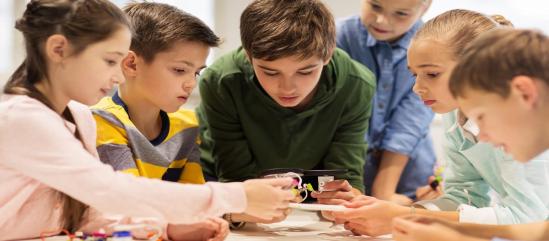 মনসাদেবীর প্রণামমন্ত্র ও সরলার্থ  লেখ।
অমর চন্দ্র দাস। সহকারি শিক্ষক ,আষ্টা মহামায়া পাঠশালা উচ্চ বিদ্যালয়,ফরিদগঞ্জ,চাঁদপুর
16
মূল্যায়ন
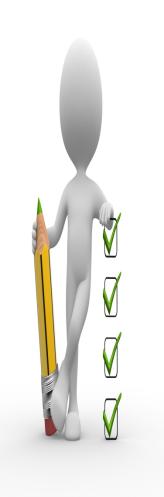 বিষহরী কার আরেক নাম ?
মনসা দেবীর বাহন কি?
কখন মনসা পূজা করা হয়  ?
মনসা পূজায় কোন গাছ স্থাপন করতে হয়  ?
অমর চন্দ্র দাস। সহকারি শিক্ষক ,আষ্টা মহামায়া পাঠশালা উচ্চ বিদ্যালয়,ফরিদগঞ্জ,চাঁদপুর
17
বাড়ির কাজ
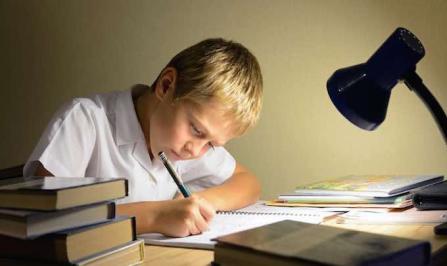 মনসাদেবীর পূজার শিক্ষা ও প্রভাব লিখে নিয়ে আসবে ।
অমর চন্দ্র দাস। সহকারি শিক্ষক ,আষ্টা মহামায়া পাঠশালা উচ্চ বিদ্যালয়,ফরিদগঞ্জ,চাঁদপুর
18
পরবর্তী ক্লাসের আমন্ত্রণ রইলো
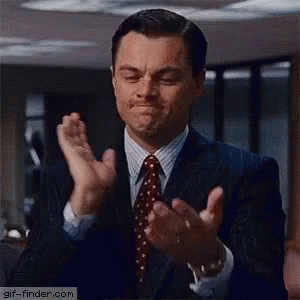 ধন্যবাদ
সবাইকে
অমর চন্দ্র দাস। সহকারি শিক্ষক ,আষ্টা মহামায়া পাঠশালা উচ্চ বিদ্যালয়,ফরিদগঞ্জ,চাঁদপুর
19